WELCOME TO OUR CLASS!
TOPICANIMALS
Would you like listen a song?
DOG /
PIG
CAT
DUCK  /dʌk/
CHICKEN /ˈtʃɪk.ɪn/
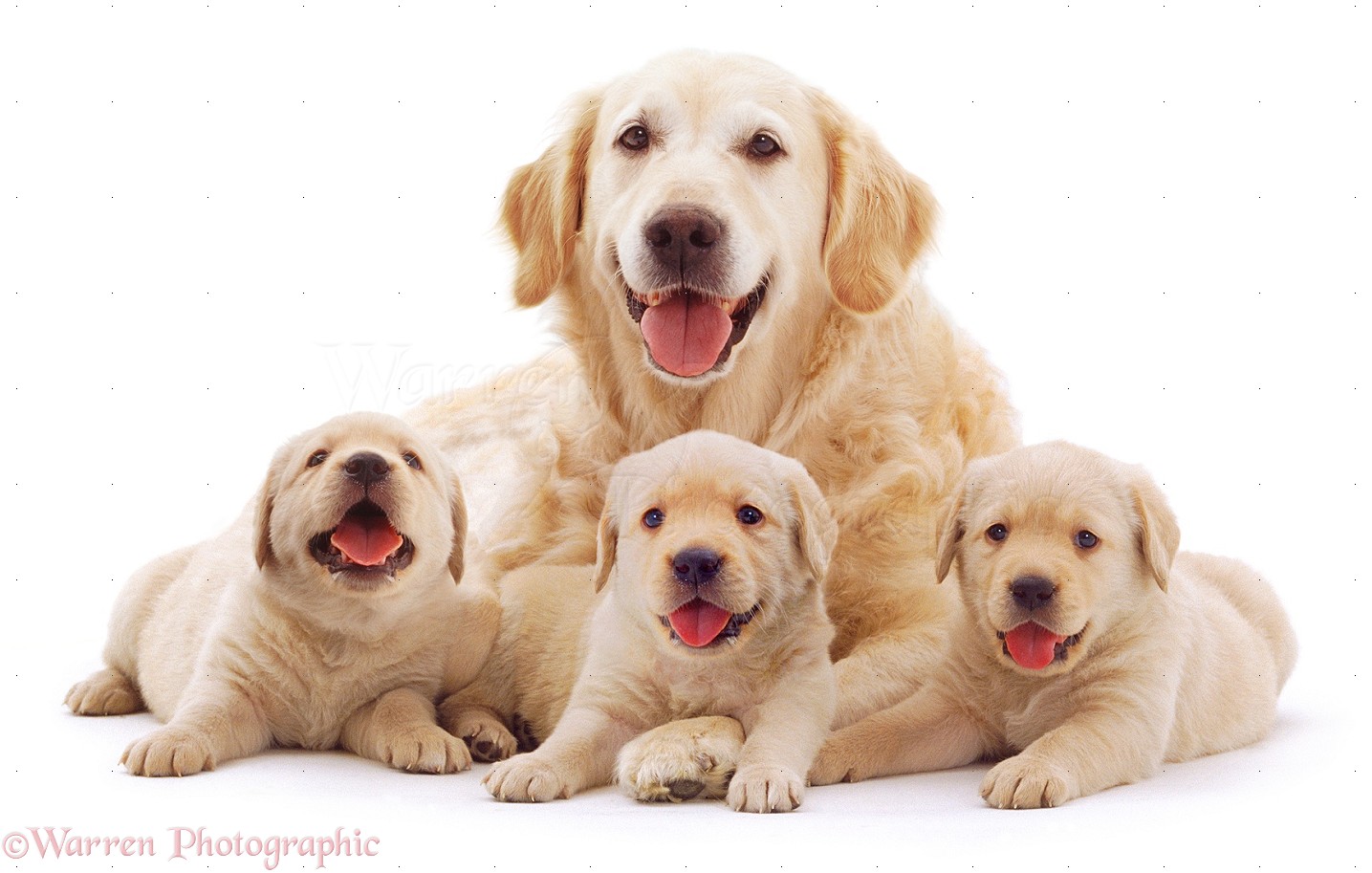 GOOD BYE!
RABBIT
MOUSE /maʊs/
TIGER /ˈtaɪ.gəʳ/
LION /ˈlaɪ.ən/
ELEPHANT /ˈel.ɪ.fənt/
MONKEY  /ˈmʌŋ.ki/
BEAR  /beəʳ/
COW /kaʊ/
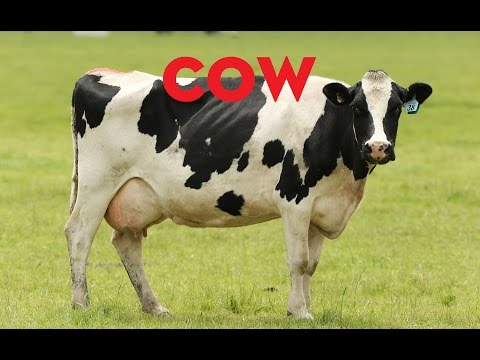 HORSE /hɔːs/
CRAB /kræb/
SHEEP/ʃiːp/
BEE /biː/
FISH